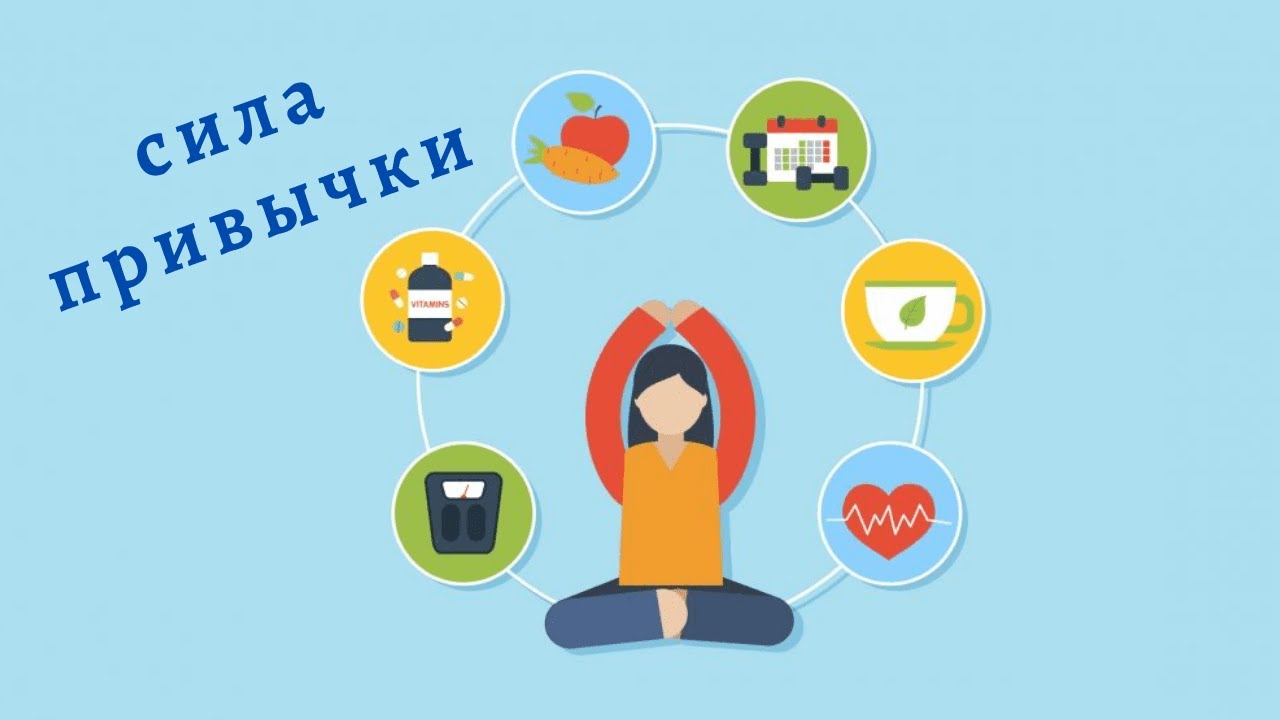 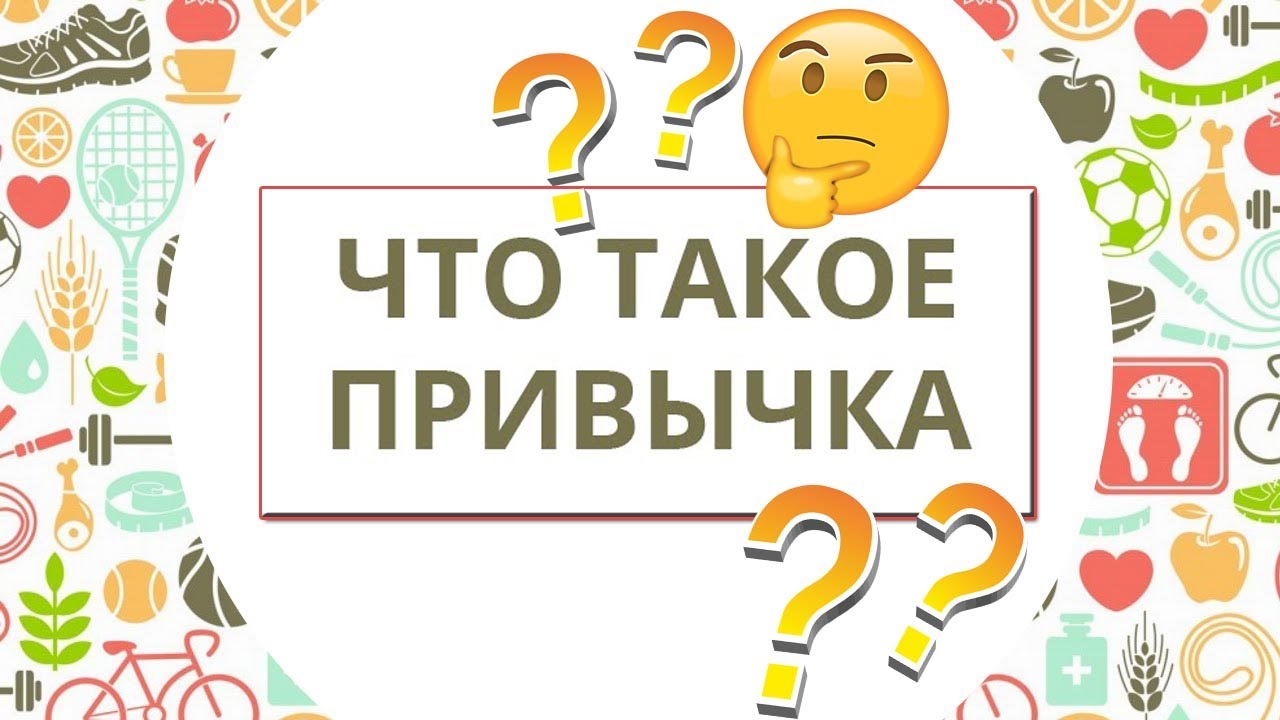 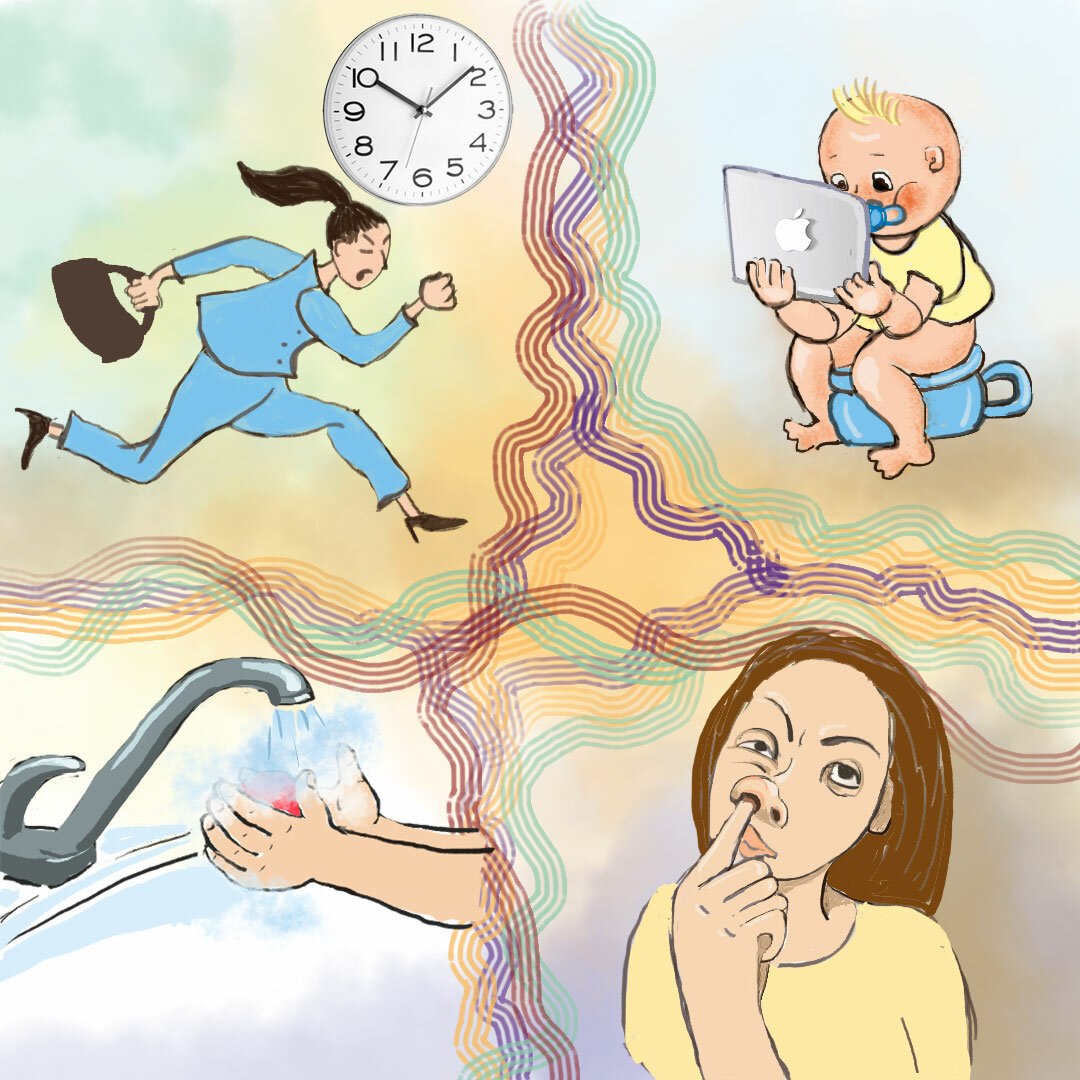 Привычка - это то, что мы совершаем, почти не задумываясь, действуя как бы автоматически.
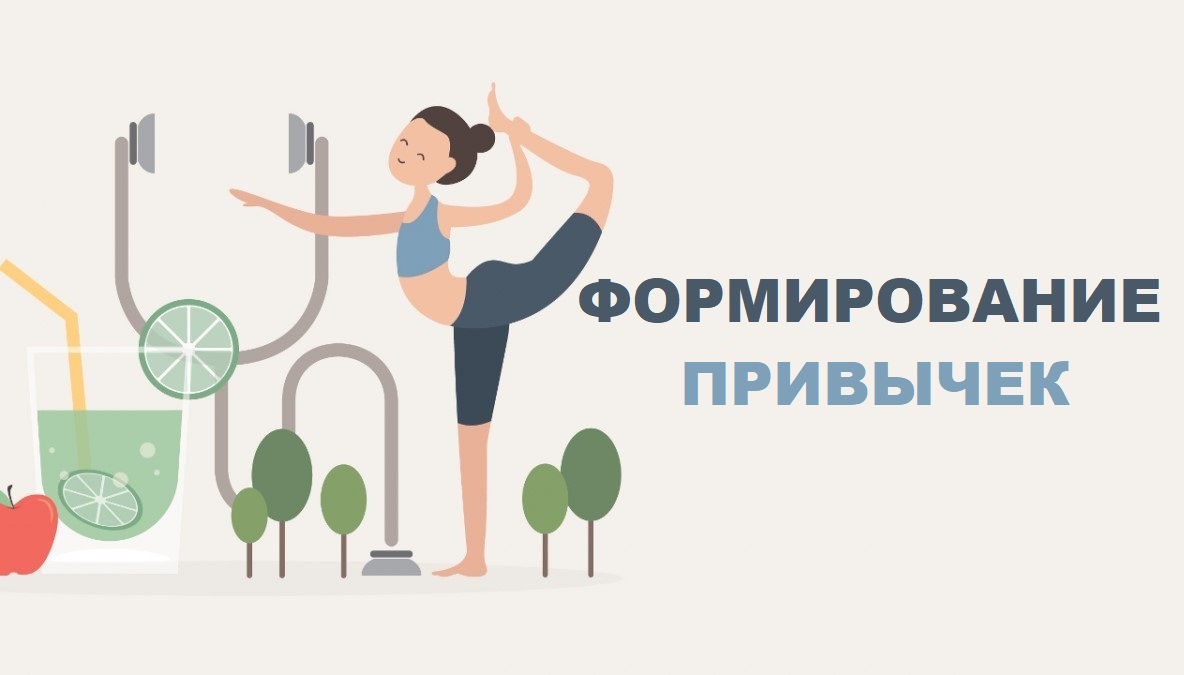 Чтобы сформировалась привычка, необходимо повторять какое- то действие многократно, изо дня в день, и тогда человек начнет его выполнять не задумываясь.
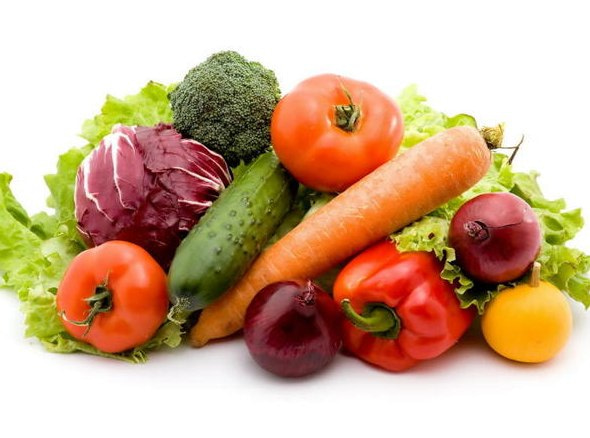 Овощи
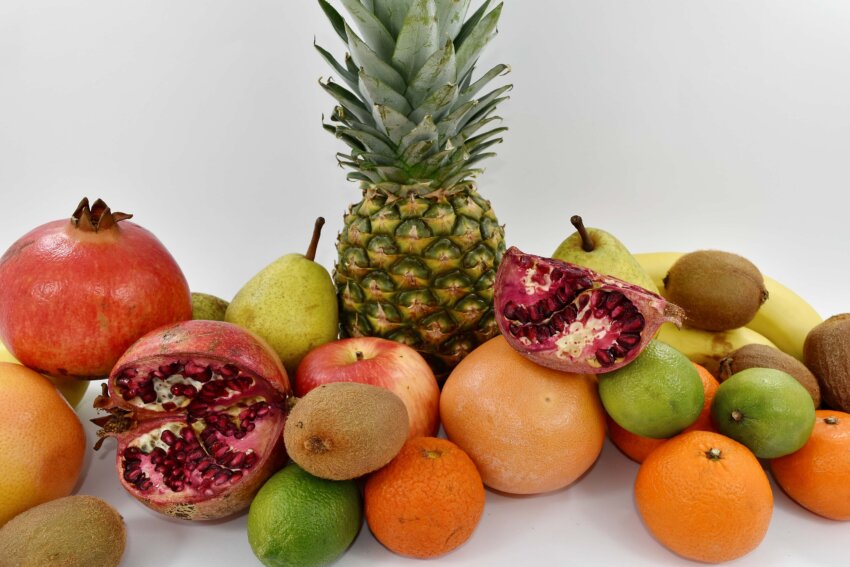 Фрукты
Ягоды
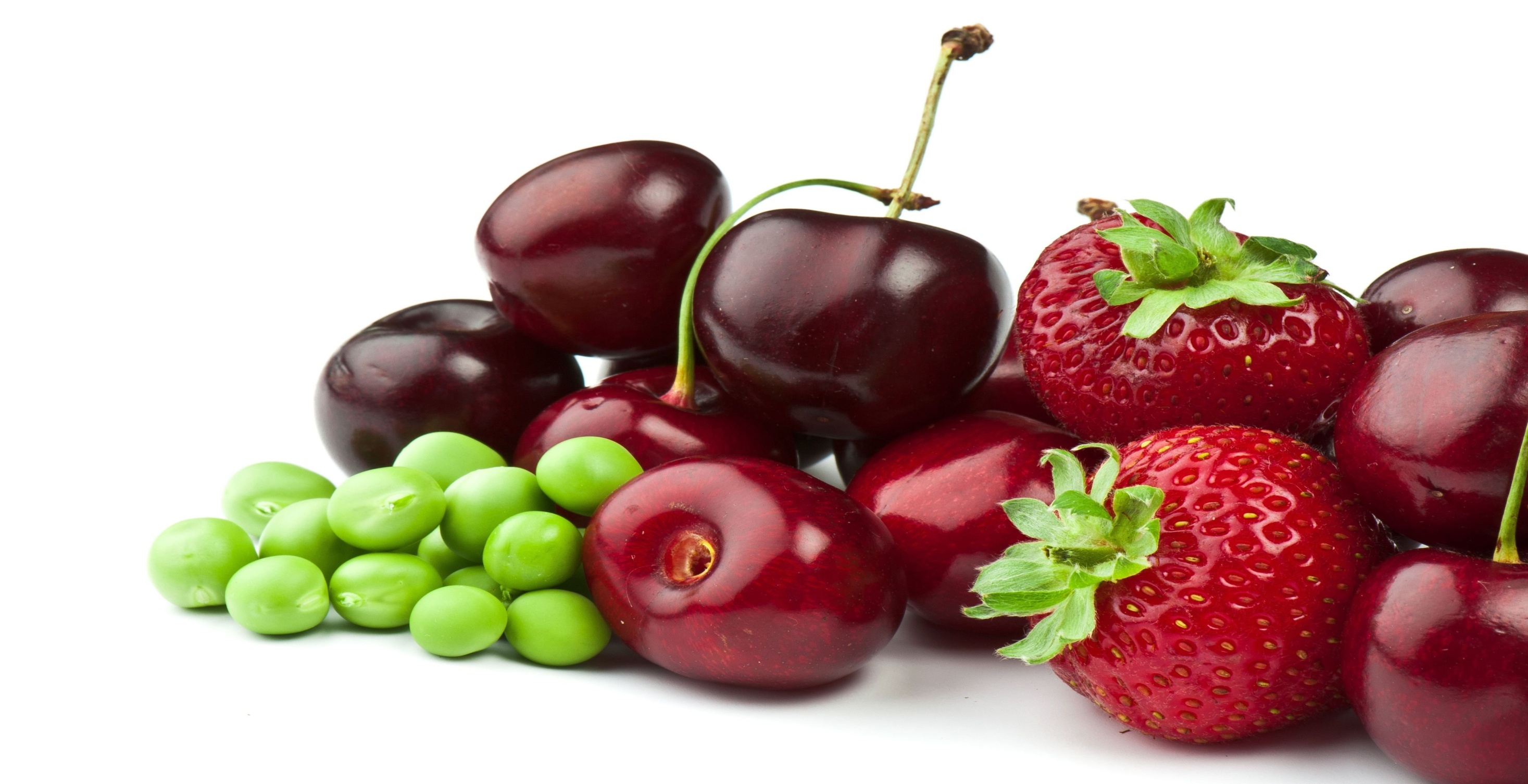 В чипсах много масла
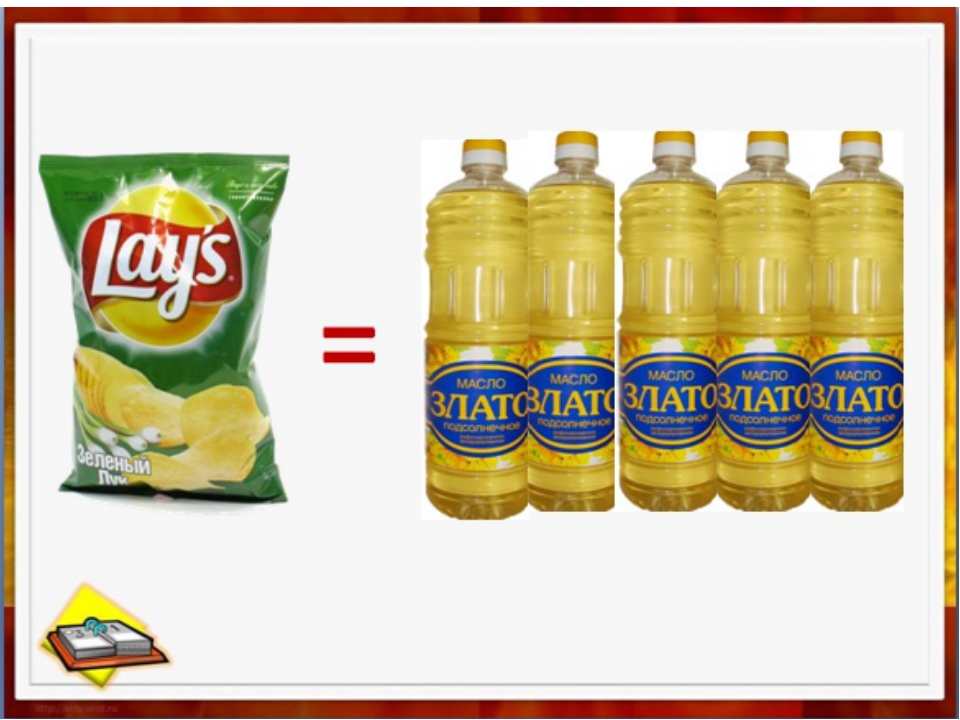 Много масла вредно для организма.
Соль в чипсах
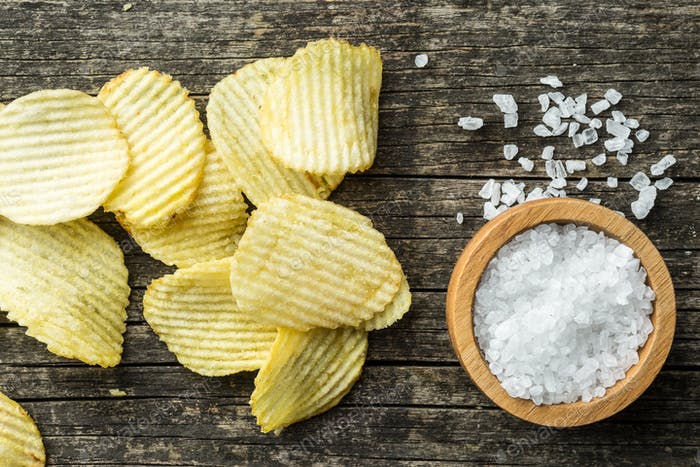 Употребление большого количества соли вредно для организма.
Краситель
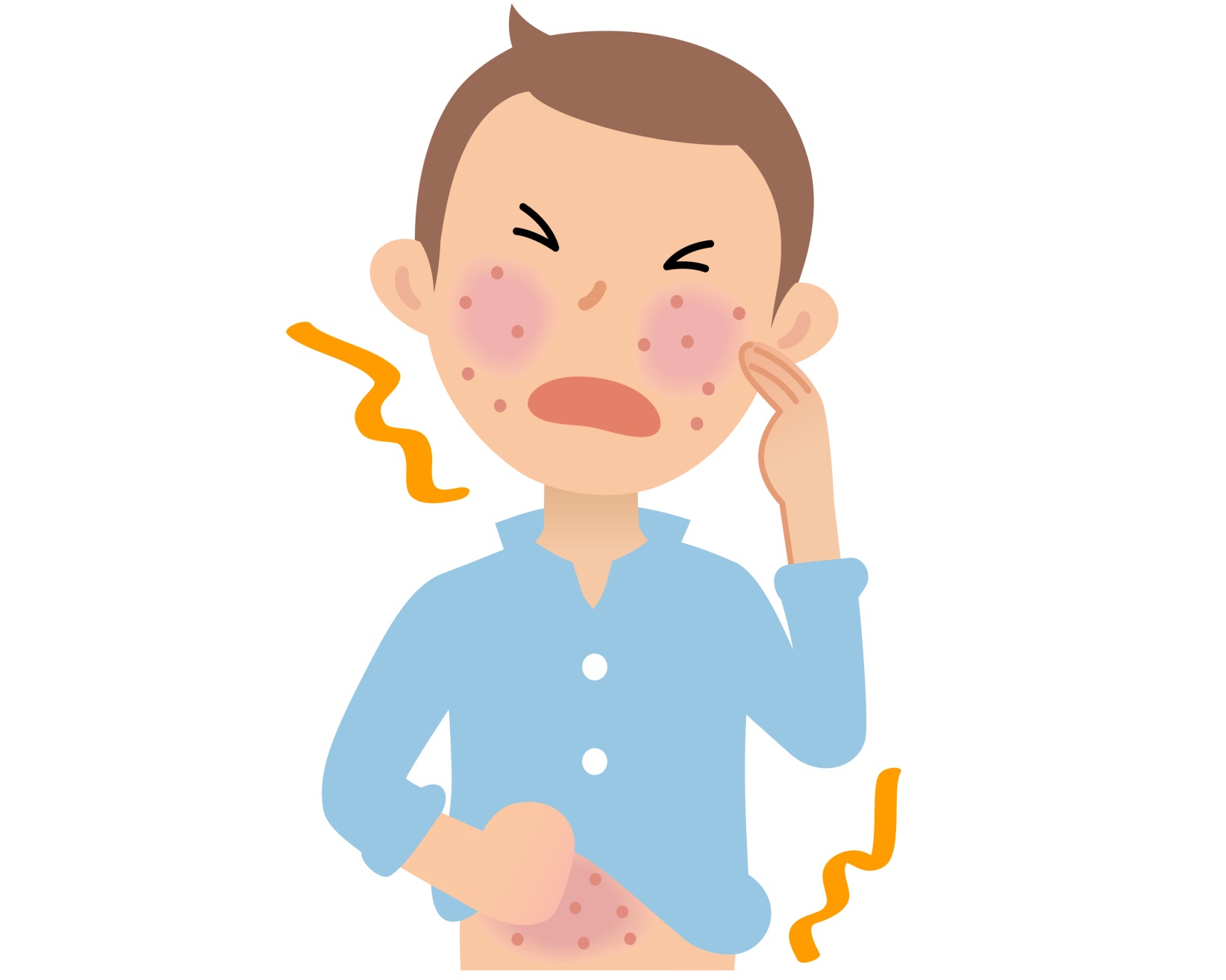 Пищевой краситель может вызвать аллергию.
Кола + молоко
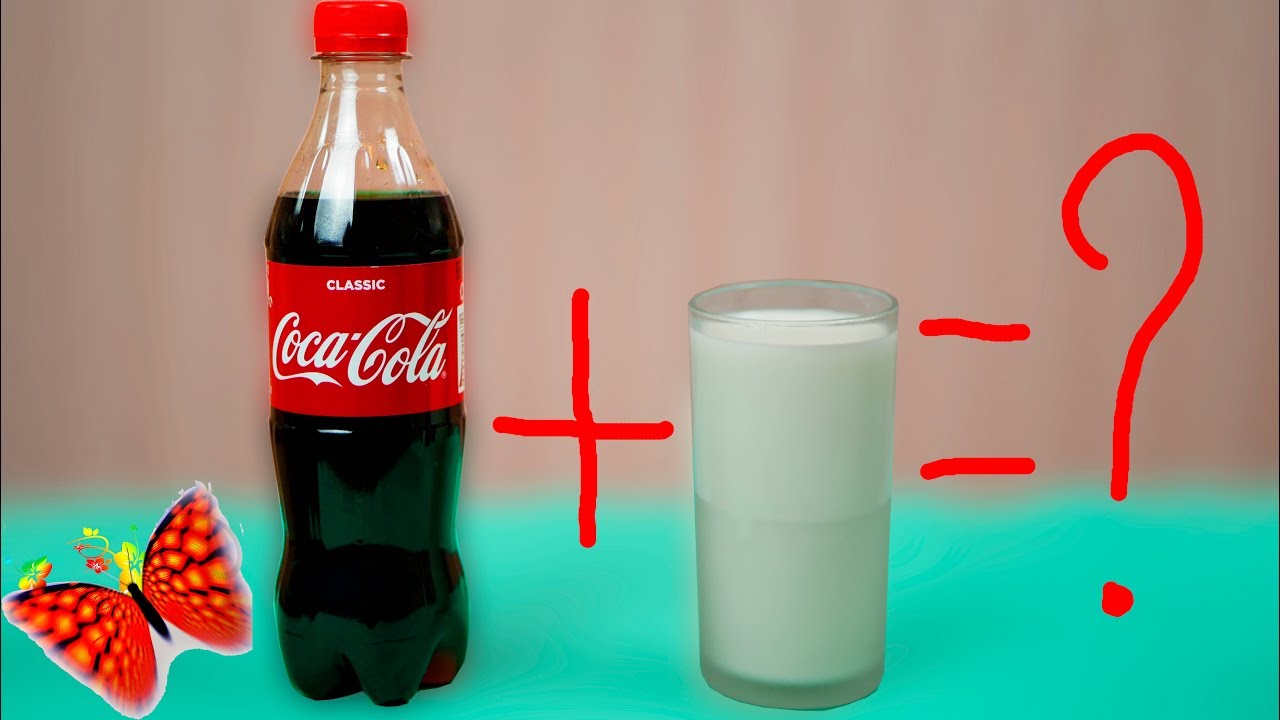 Если кока кола с лёгкостью расщепляет молоко, то она может разъедать стенки желудка.
Кола и продукты
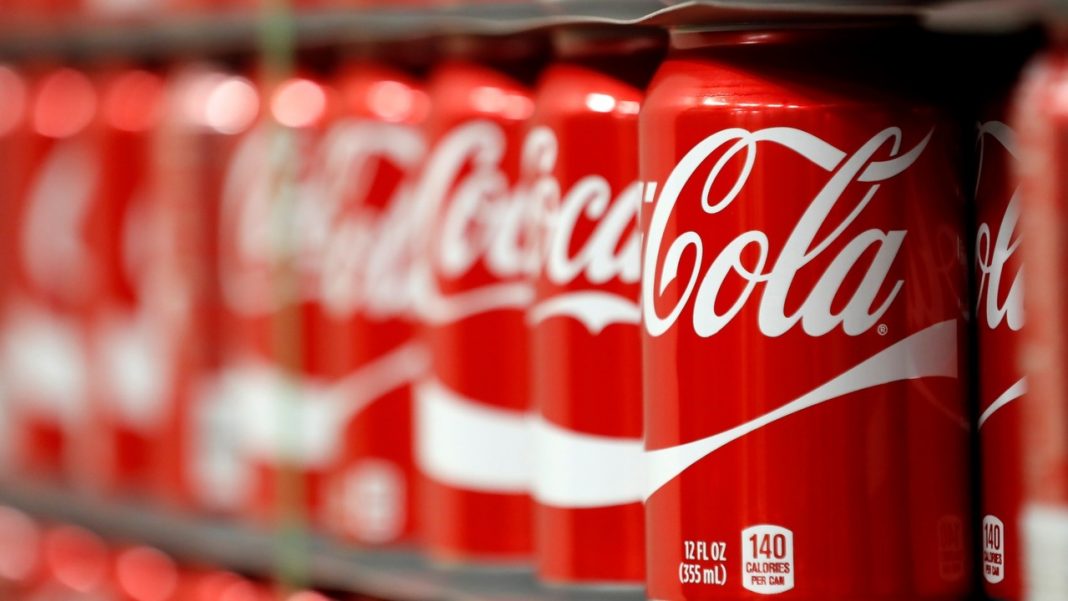 Кока-кола с некоторыми продуктами несовместима.
Кола и зубы
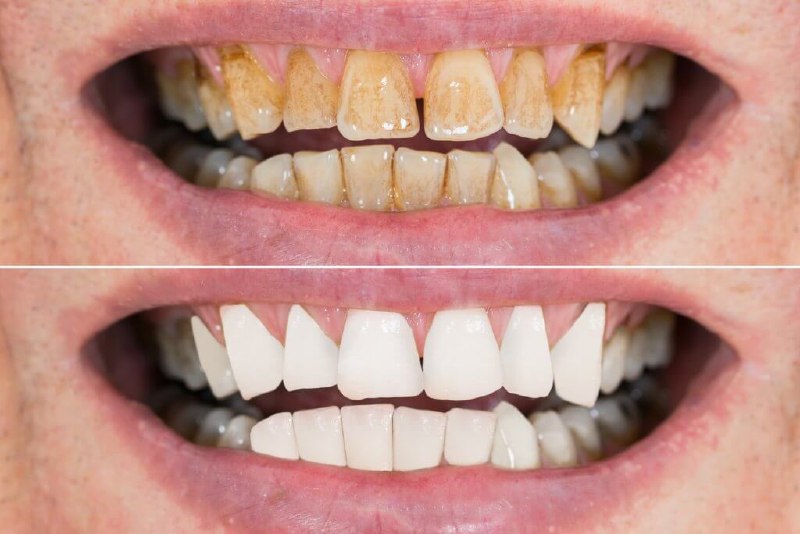 Употребление колы в больших количествах может привести к разрушению зубной эмали. Зубы темнеют от кока колы.
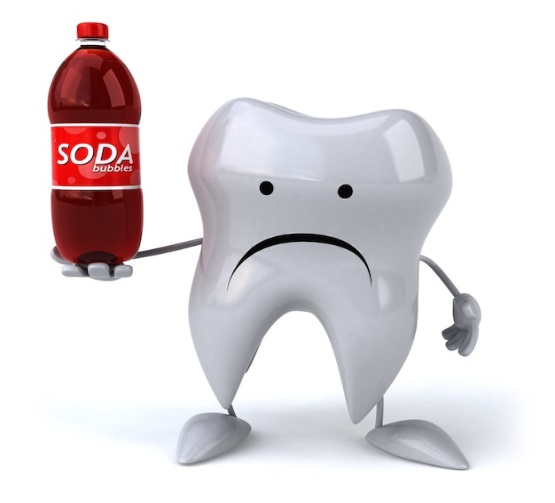 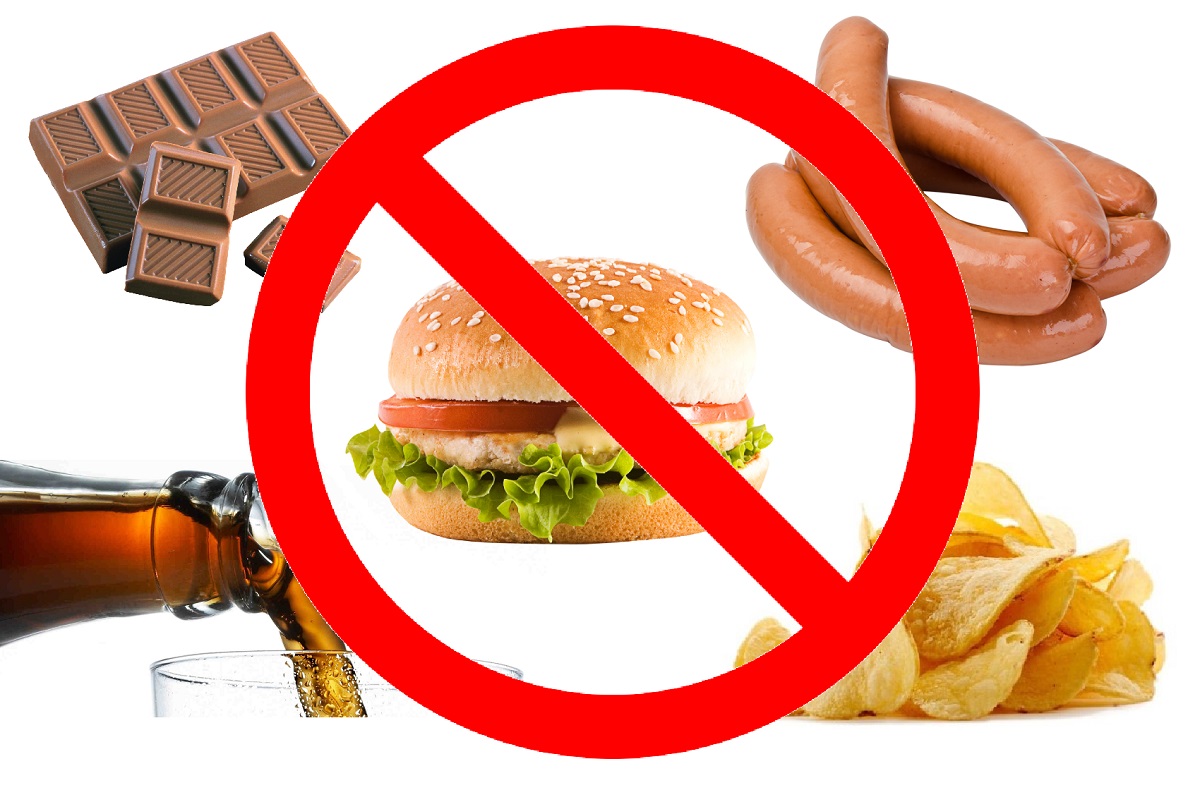 Помнить должен стар и млад, 
Что здоровье – это клад! 
Ты здоровьем дорожи, 
С физкультурою дружи, 
Кушай то, что нам полезно,
 Витамины не забудь! 
А вреднейшим из привычек «Стоп!» скажи, закрыт им путь!
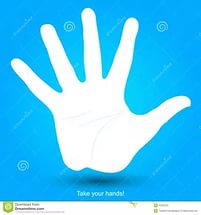 СТОП!!!